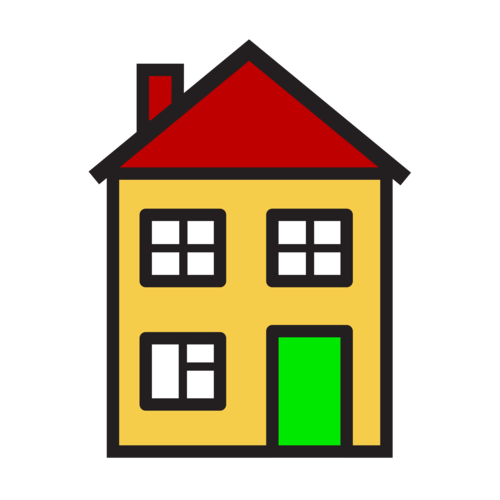 housekuća
Scale of 1-5 where 1 = Completely unacceptable and 5 = Completely acceptable
feelings about the symbol as a whole 

represents the word or phrase 

colour contrast 

cultural sensitivity
Comment
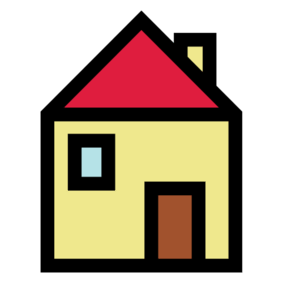 housekuća
Scale of 1-5 where 1 = Completely unacceptable and 5 = Completely acceptable
feelings about the symbol as a whole 

represents the word or phrase 

colour contrast 

cultural sensitivity
Comment
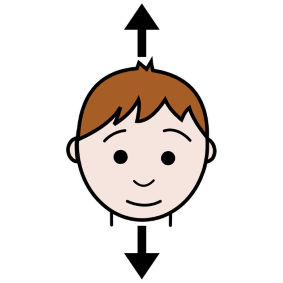 yesda
Scale of 1-5 where 1 = Completely unacceptable and 5 = Completely acceptable
feelings about the symbol as a whole 

represents the word or phrase 

colour contrast 

cultural sensitivity
Comment
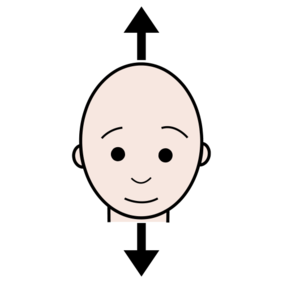 yesda
Scale of 1-5 where 1 = Completely unacceptable and 5 = Completely acceptable
feelings about the symbol as a whole 

represents the word or phrase 

colour contrast 

cultural sensitivity
Comment
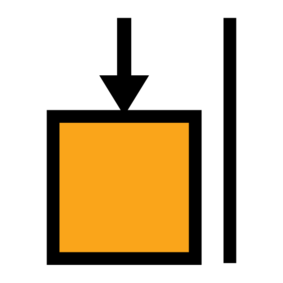 beforeprije
Scale of 1-5 where 1 = Completely unacceptable and 5 = Completely acceptable
feelings about the symbol as a whole 

represents the word or phrase 

colour contrast 

cultural sensitivity
Comment
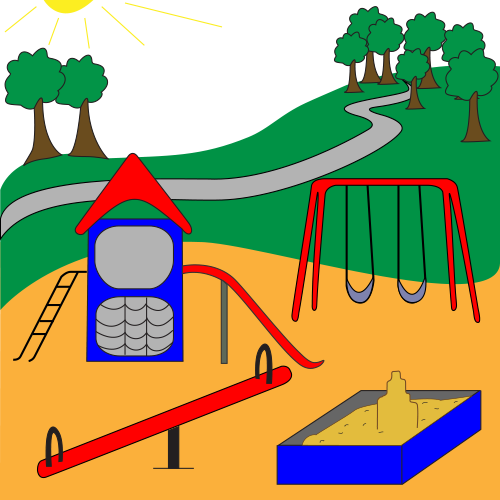 parkpark
Scale of 1-5 where 1 = Completely unacceptable and 5 = Completely acceptable
feelings about the symbol as a whole 

represents the word or phrase 

colour contrast 

cultural sensitivity
Comment
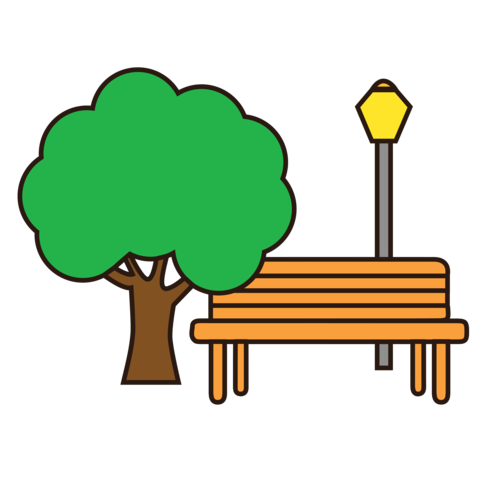 parkpark
Scale of 1-5 where 1 = Completely unacceptable and 5 = Completely acceptable
feelings about the symbol as a whole 

represents the word or phrase 

colour contrast 

cultural sensitivity
Comment
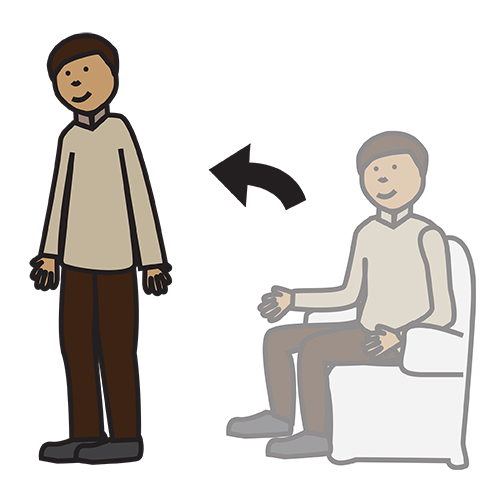 stand stajati
Scale of 1-5 where 1 = Completely unacceptable and 5 = Completely acceptable
feelings about the symbol as a whole 

represents the word or phrase 

colour contrast 

cultural sensitivity
Comment
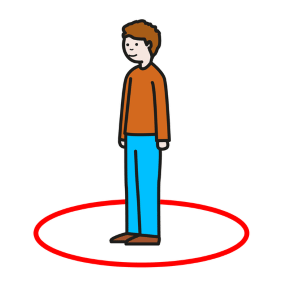 to stand stajati
Scale of 1-5 where 1 = Completely unacceptable and 5 = Completely acceptable
feelings about the symbol as a whole 

represents the word or phrase 

colour contrast 

cultural sensitivity
Comment
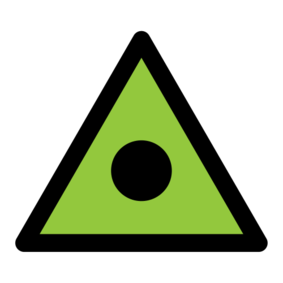 andi
Scale of 1-5 where 1 = Completely unacceptable and 5 = Completely acceptable
feelings about the symbol as a whole 

represents the word or phrase 

colour contrast 

cultural sensitivity
Comment